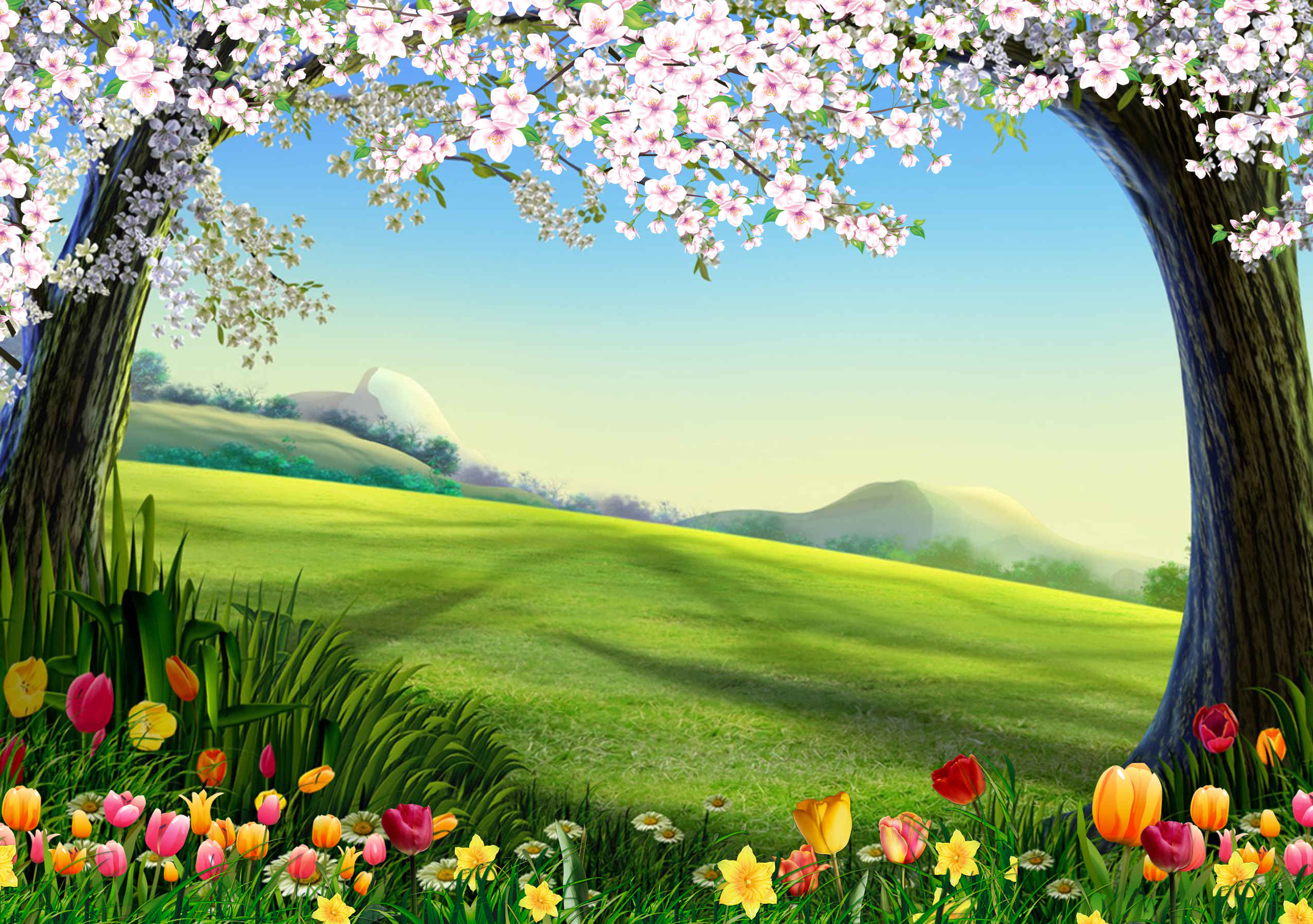 Такой хрупкий и такой
прочный мир чувств.
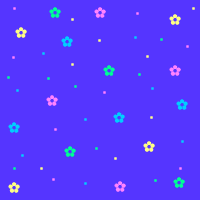 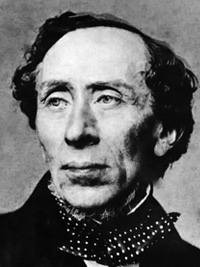 «В цветущей Дании, где свет увидел я,
Берет мой мир свое начало.»
Ганс Христиан Андерсен
Ганс
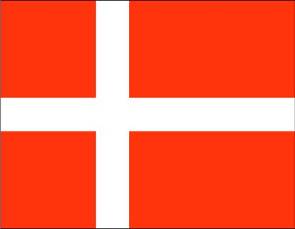 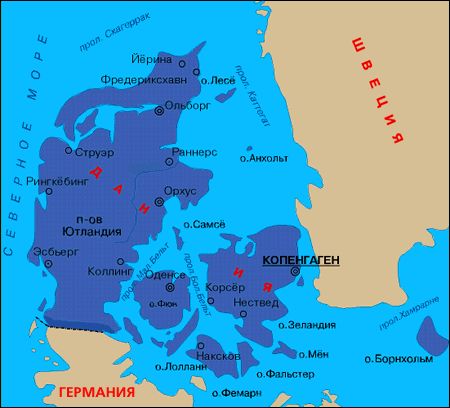 Родился Г.Х.Андерсен       2 апреля 1805г. в старом датском городе Оденсе.
Дом, где родился и вырос Г.Х.Андерсен.
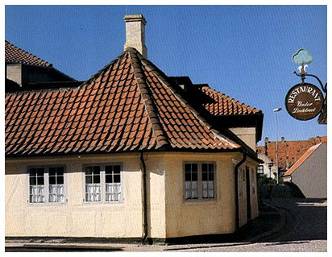 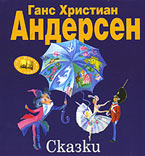 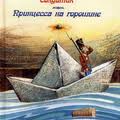 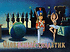 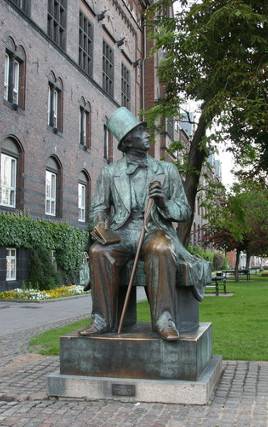 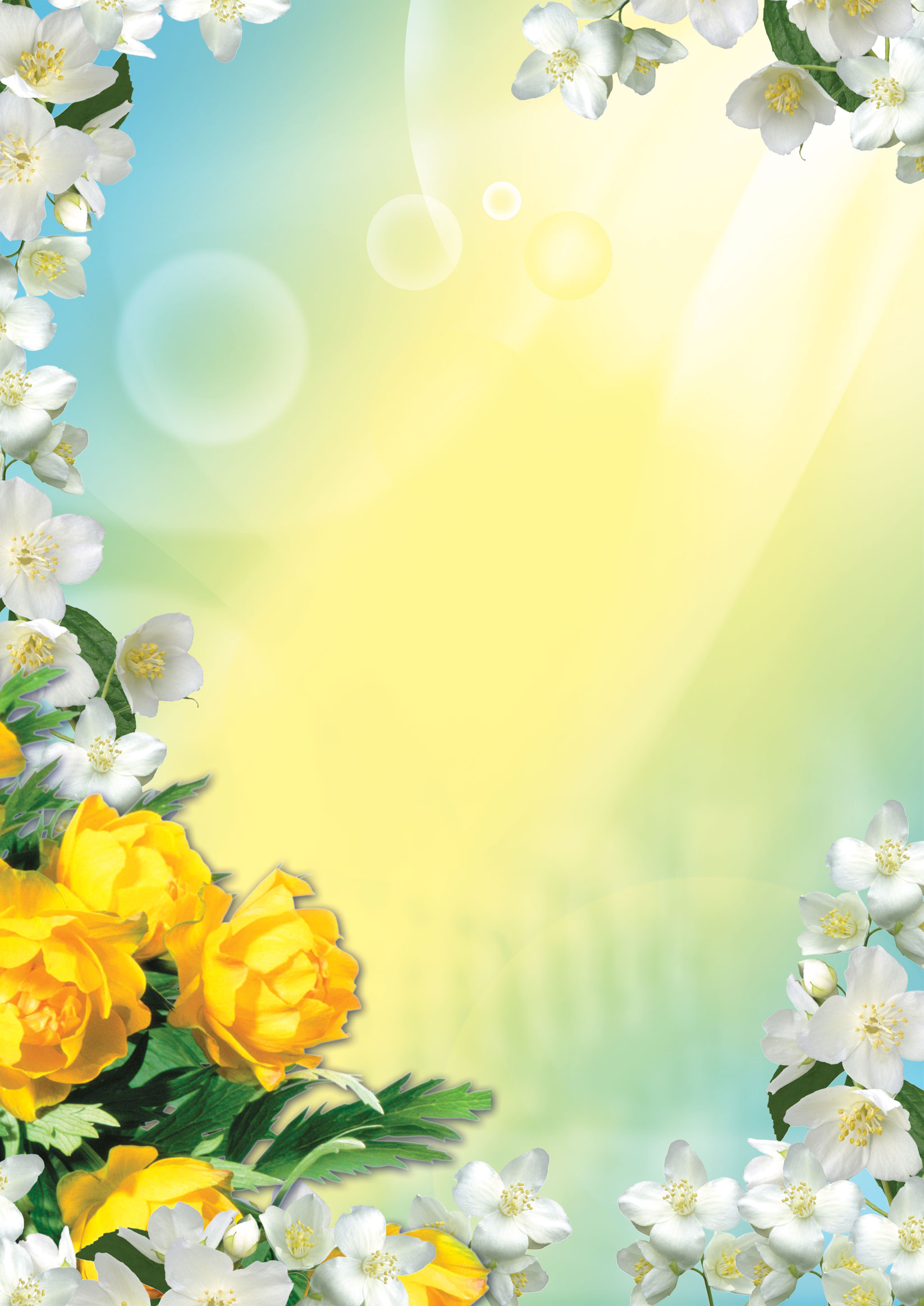 Осыпался.
Но в сердце будет цвести всегда
Этот пион. 
                               Бусон.
Олово- мягкий, серебрито-белый металл.
Табакерка - коробочка для хранения табака.
Тролль –сверхъестественное существо, злобное по отношению к человеку.
Булыжник- круглый камень на мостовой.
Пучина – морская бездна.
Кухарка – работница на кухне.
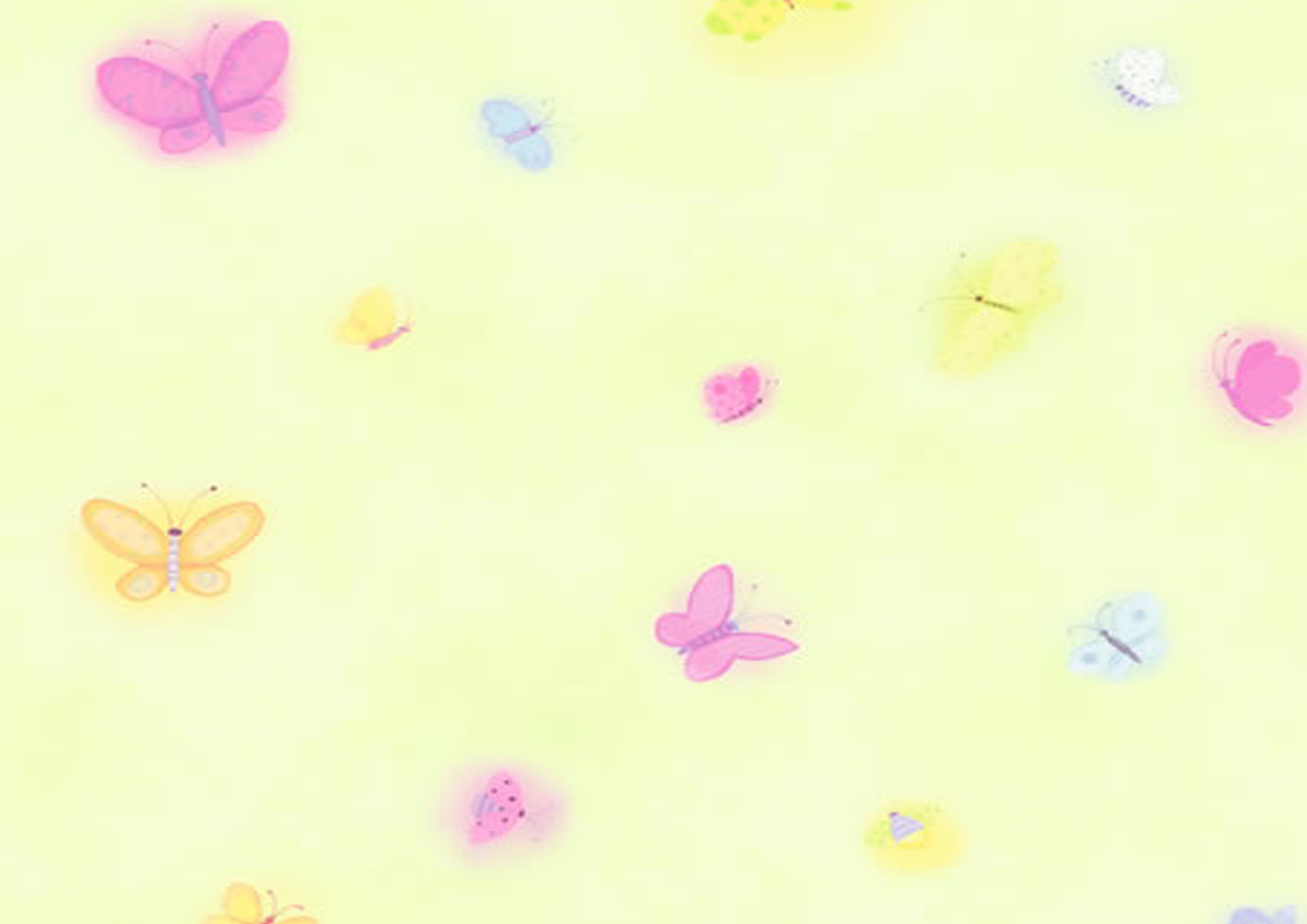 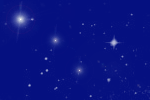 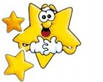 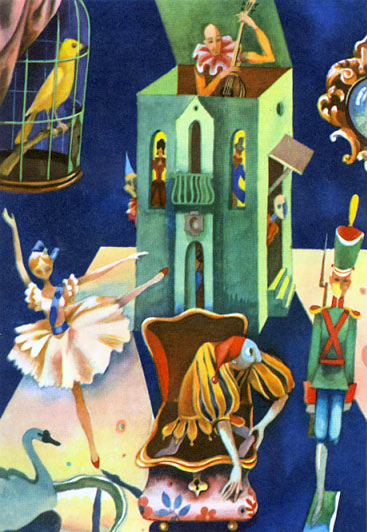 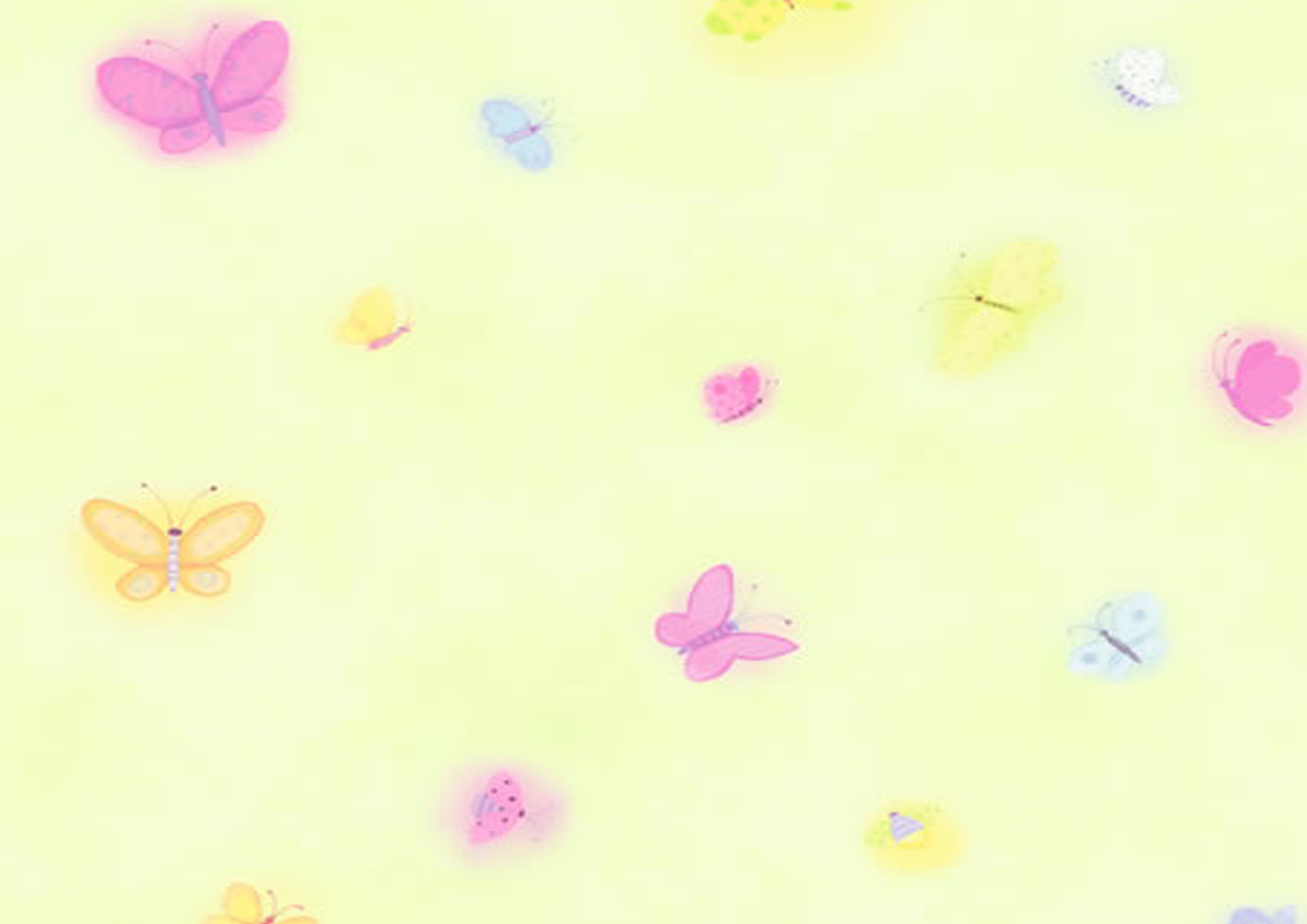 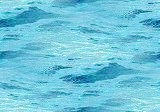 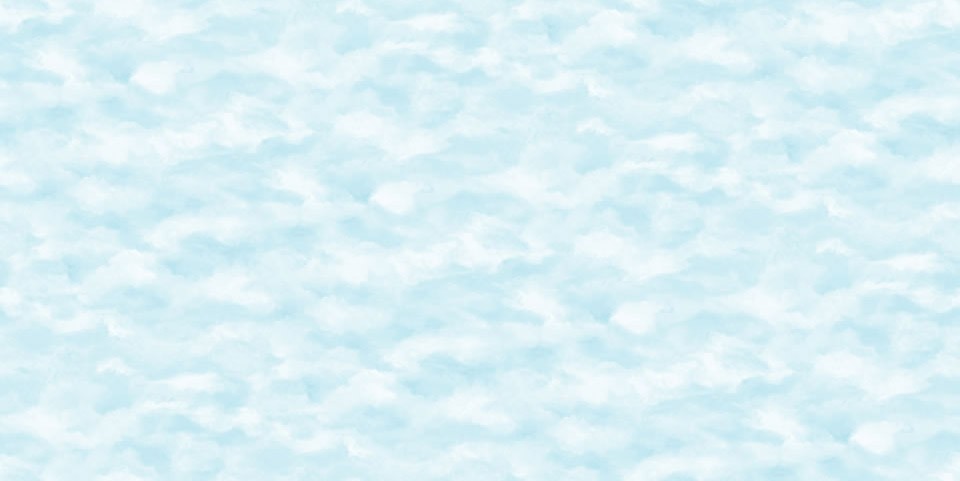 Характеристика героев.
Положительный персонаж.

Выдержанный
Смелый
Отважный
Верный чувствам
Скромный
Отрицательный персонаж.

Злой 
Бессердечный
Завистливый
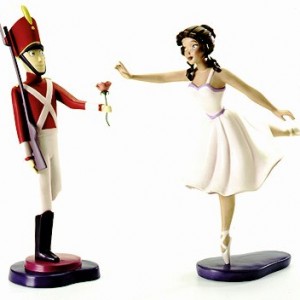 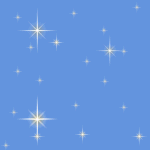 Оловянные солдатики.
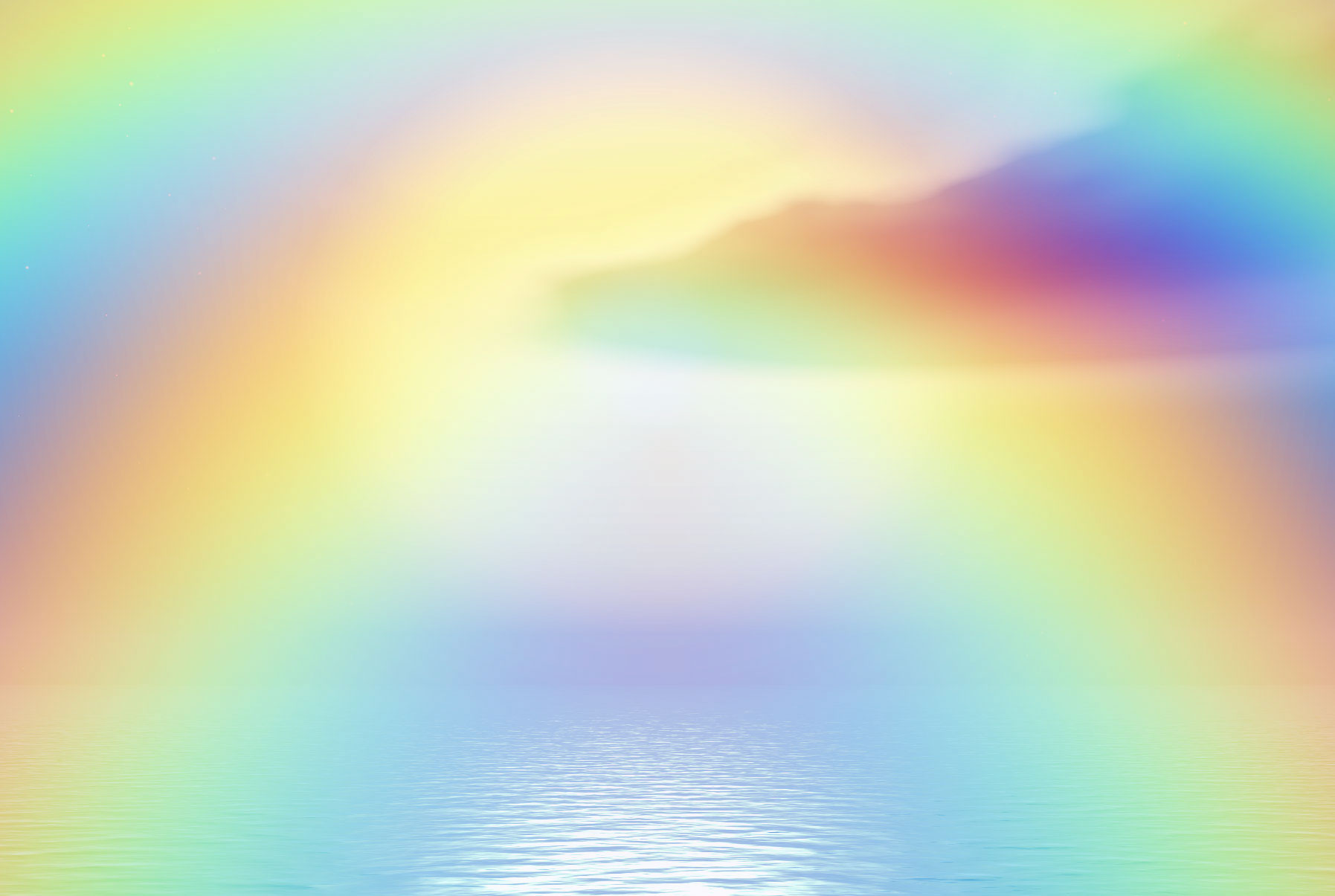 Настоящие чувства ничего не боятся.
Ни разлуки, ни даже смерти.